Транспортные системы организма
Кровеносная и лимфатическая системы
[Speaker Notes: Лимфатическая и кровеносная системы связаны и дополняют друг друга]
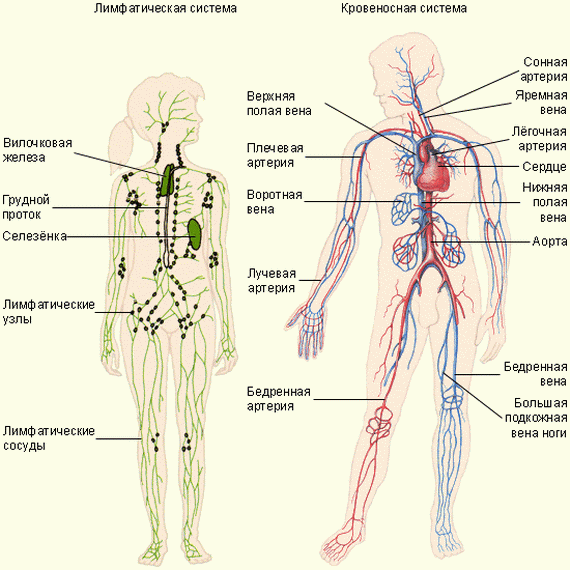 Лимфатическая система
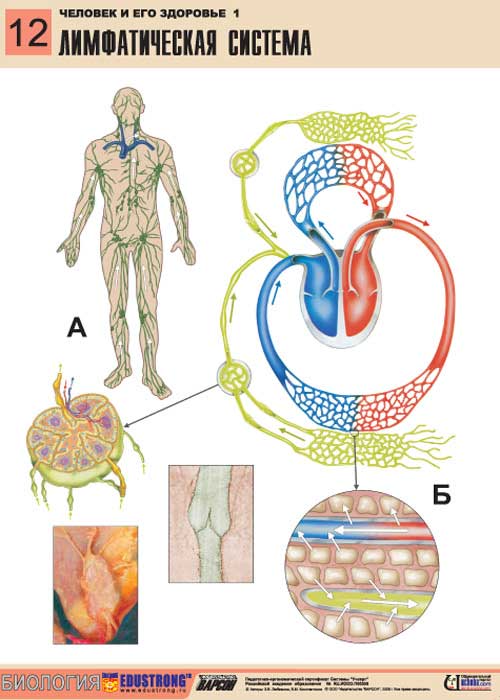 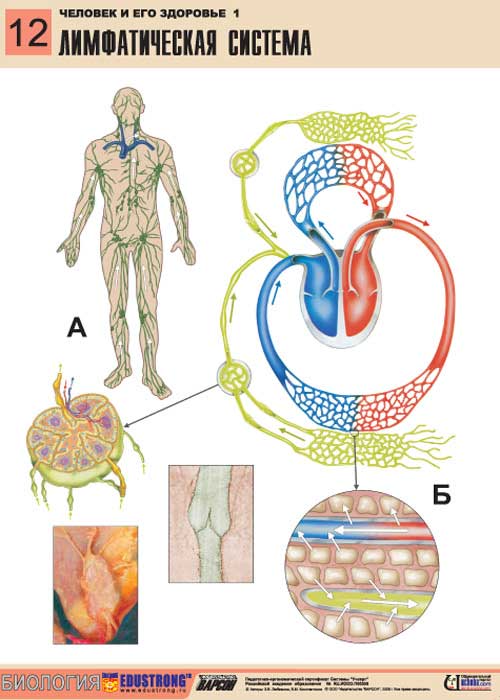 Лимфатические капилляры, сосуды, узлы
А
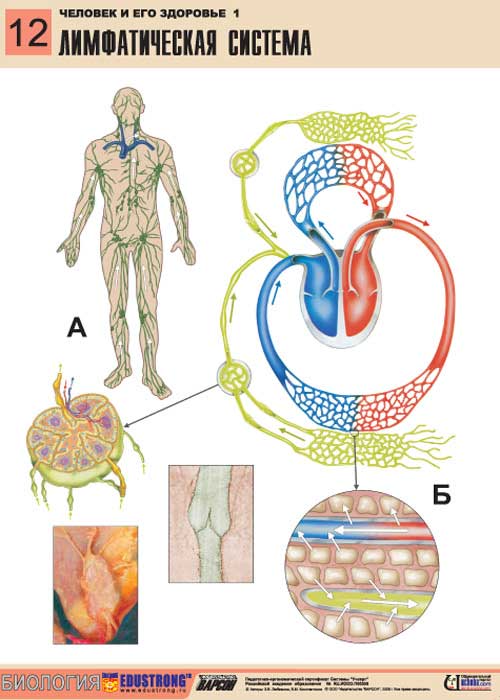 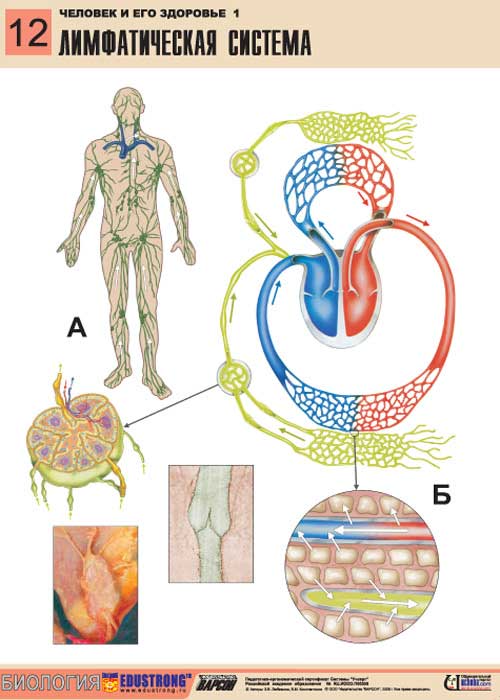 Функции:
 
обмен веществ, кроветворение, защитная
[Speaker Notes: Лимфатическая – связана с кровеносной. Пронизывает все тело чека. А – лимф узлы. Функция: кроветворение (лимфациты) и защита. Б – капилляры. Функция – обмен веществ. Лимфатическая система дополняет работу венозной системы. Переносит пит в-ва, попадающие из органов пищеварения]
Кровеносная система
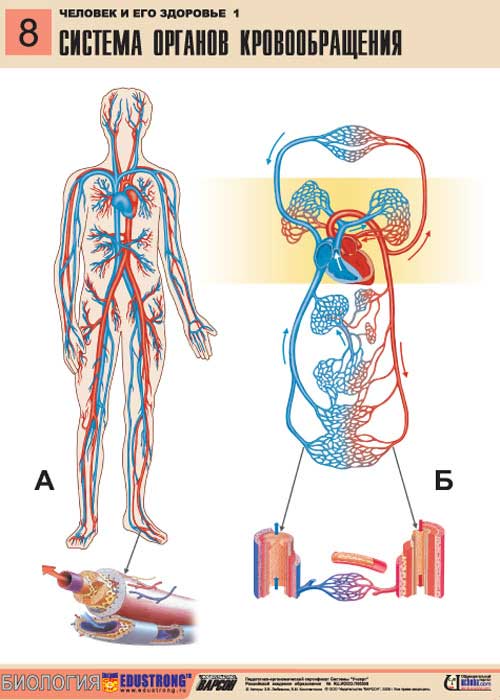 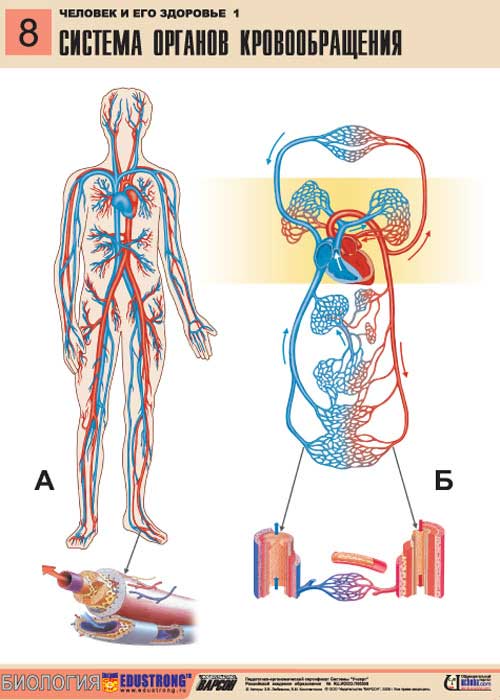 Сердце, артерии, вены, капилляры
Функции:
 
Обмен веществ, защитная, транспортная
Общая длина кровеносных сосудов – 100 тыс км.
[Speaker Notes: Общая длина сосудов в организме чека – примерно 100 тыс. Система замкнутая. Сосуды различны по строению: вены и артерии имеют толстые стенки, сквозь них не возможен обмен веществами. Это происходит через капилляры. Их стенки состоят из одного слоя ткани]
Органы системы кровообращения
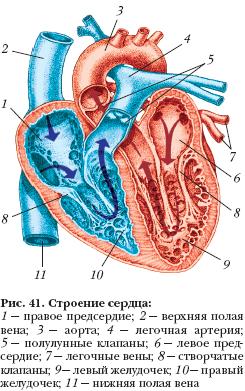 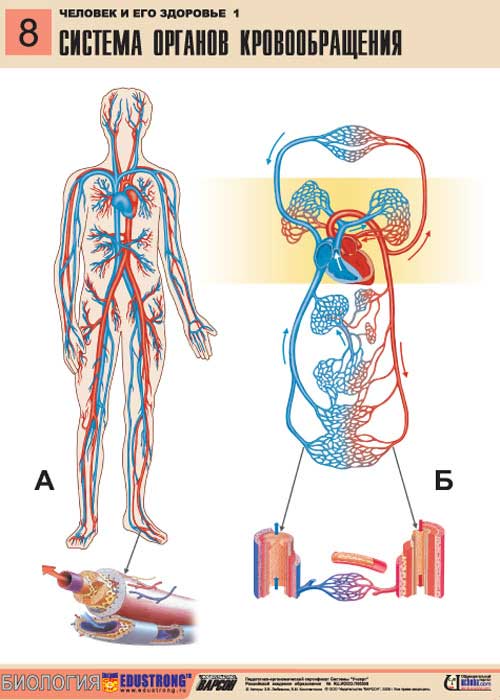 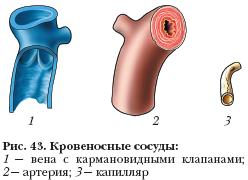 Сердце человека весит 300 г
За день сердце перекачивает 10 тыс л крови
Диаметр артерии – 4 см
Капилляр тоньше волоса человека в 50 раз
Кровеносная система человека замкнутая
[Speaker Notes: Сердце жирафа весит 11,5 кг. Сердце состоит их мышечной ткани. Функция – перекачка крови.]
Кровообращение
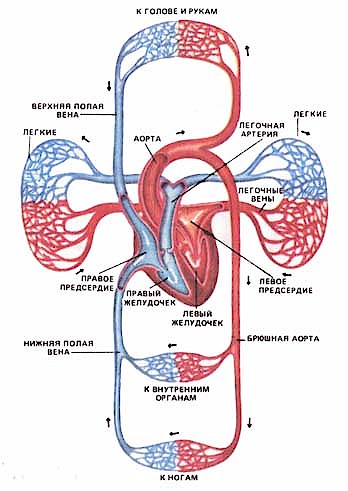 артерии
Малый круг
капилляры
вены
Большой круг
- движение крови по сосудам
Строение и функции кровеносных сосудов
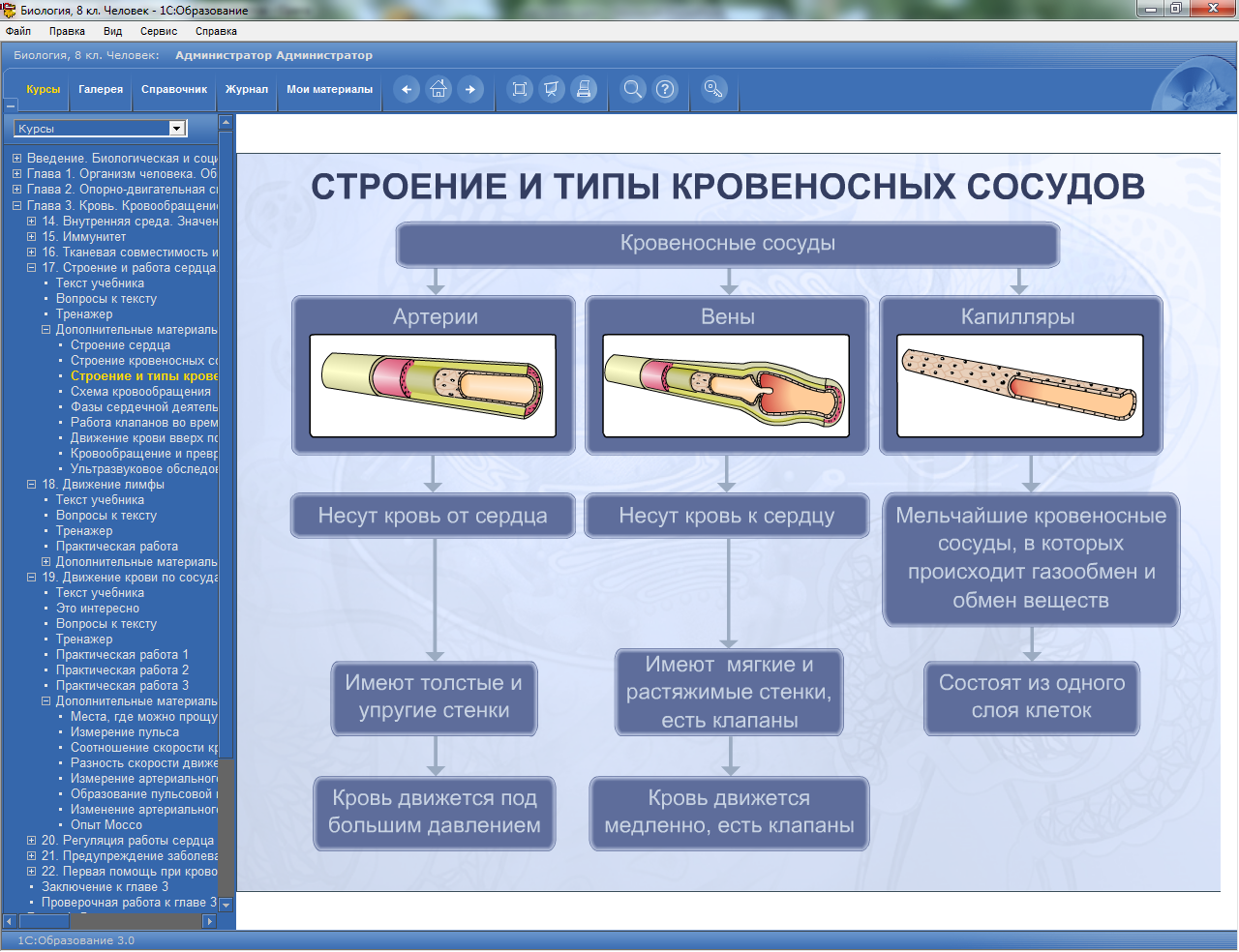 [Speaker Notes: Вены и артерии состоят из трех слоев. Наружный слой – соед ткань, средний – гладкая мышечная ткань, внутренний – однослойный эпителий. Артерии – имеют самые толстые стенки. Чтобы выдерживать напор крови. Толщина капилляра = эритроциту. Эритроцит способен деформироваться, протискиваясь сквозь капилляры.]
Строение сердца
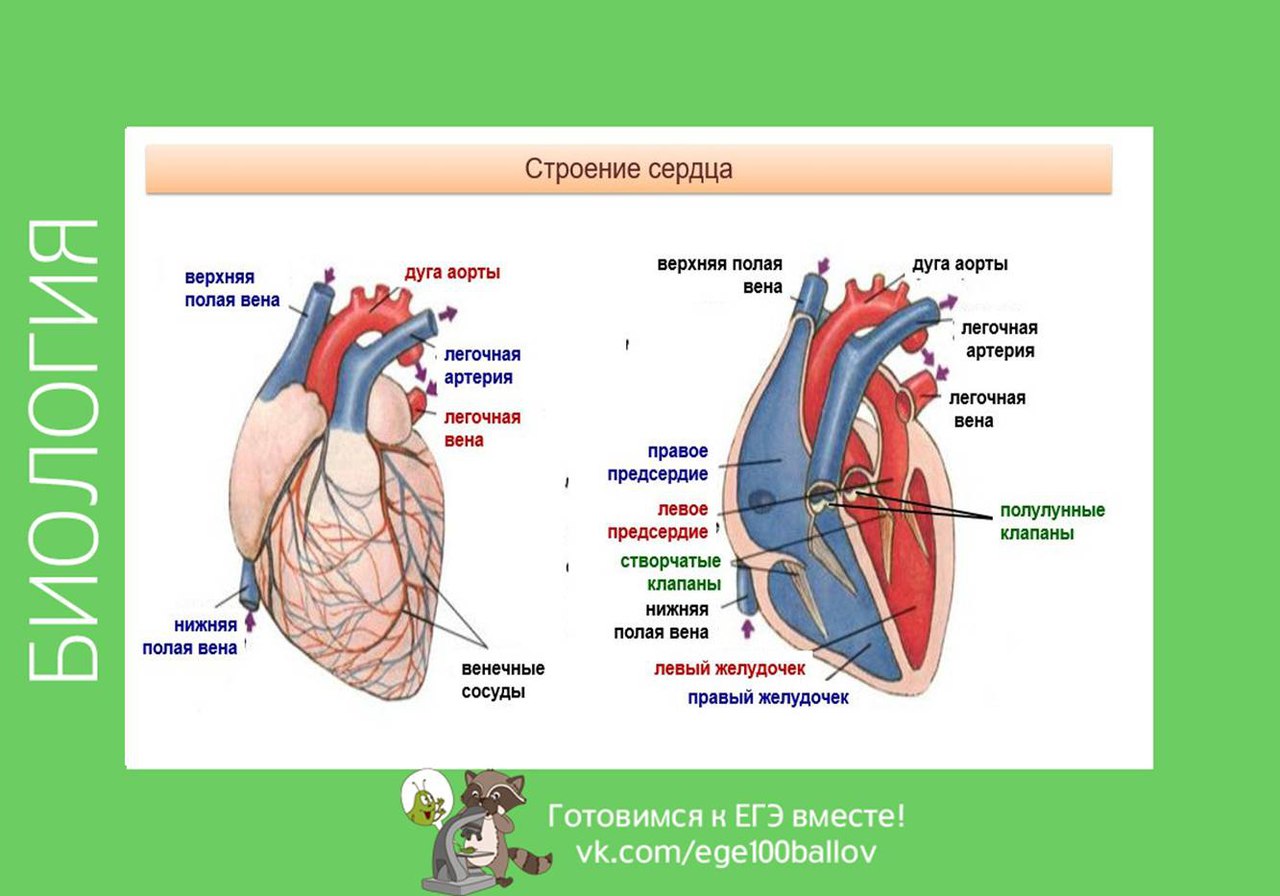 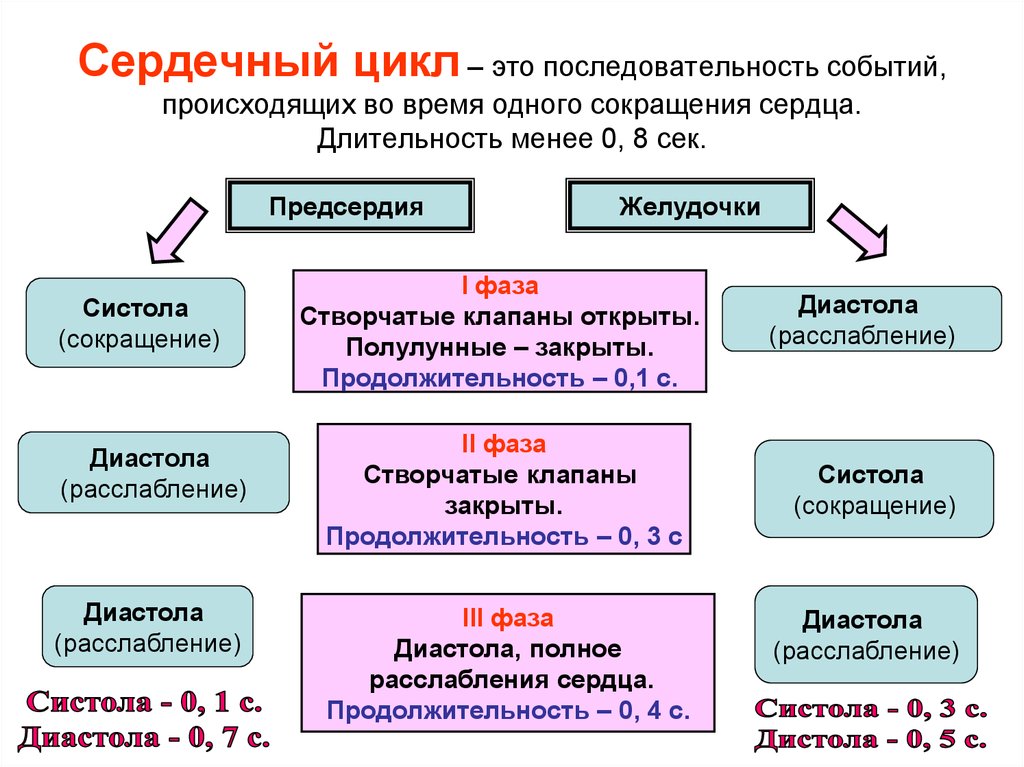 Кровообращение
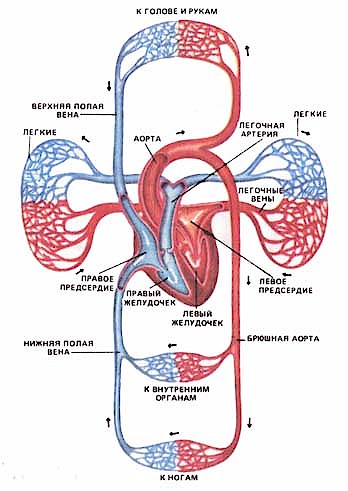 артерии
Малый круг
капилляры
вены
Большой круг
- движение крови по сосудам
[Speaker Notes: Кровь движется по разным сосудам и в разных направлениях. Начало кругов – желудочки. Заставляет кровь двигаться сердце по артериям кровь уходит, по венам – приходит.]
Большой круг кровообращения
23 сек
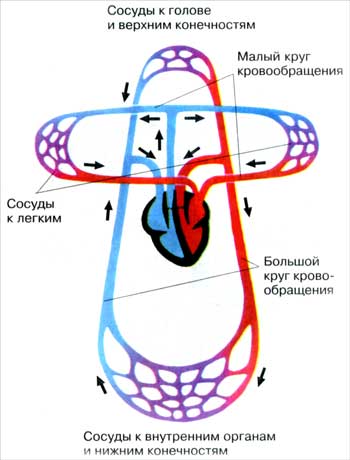 правый желудочек
Левый желудочек
аорта
вены
артерии
капилляры
капилляры
обмен веществ
Функция: снабжение кровью головы, конечностей, туловища
[Speaker Notes: Время – 23 сек. Открыл У.Гарвей. В капиллярах происходит обмен веществ. Артерии снабжают кровью все органы и ткани.]
Малый круг кровообращения
4 сек
правый желудочек
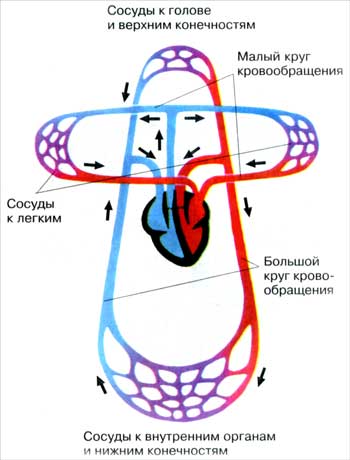 легочная артерия
легочная артерия
капилляры
капилляры
вены
вены
левое предсердие
левое предсердие
Функция: газообмен крови
Внимание! по артериям движется венозная кровь
[Speaker Notes: Длительность – 4 сек. Открыл Сервет в XVI в. Сервета и его книги сожгли на костре. Гарвей – открыл заново. Считал, что легкие «охлаждают» кровь.  Внимание! Все наоборот: по венам движется кровь богатая кислородом, по артериям – венозная.]
1. К транспортным системам в организме человека относятся: 
а) опорно-двигательная; б) кровеносная; в) дыхательная; г) лимфатическая и кровеносная.
 2. Сосуды, несущие кровь к сердцу называются:
 а) артерии; б) вены; в) капилляры; г) лимфатические сосуды.
3. Сосуды, несущие кровь от сердца, называются:
а) вены; б) капилляры; в) артерии; г) лимфатические сосуды.
4. В состав лимфатической системы входят:
а) лимфоузлы; б) лимфатические сосуды и капилляры; в) грудной проток; г) все верно.
 5. Лимфатическая система не выполняет функцию:
а) доставка кислорода и питательных веществ к тканям и органам;
б) создание иммунитета;     в) возвращение в кровь белков, воды, солей,  
г) участвует во всасывании жиров из кишечника.
Подпишите элементы рисунка:
Ответьте на вопросы:
сегодня я узнал...
было трудно…
я понял, что…
я научился…
я смог…
было интересно узнать, что…
меня удивило…